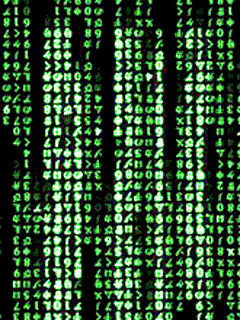 Основы информационной культуры

(внеклассное мероприятие)
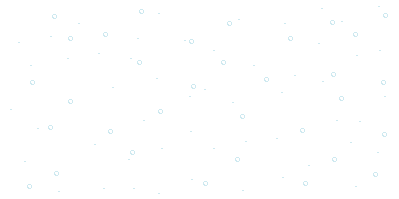 Новогодний детектив
Задача первая……и самая важная!
Сборка компьютера!
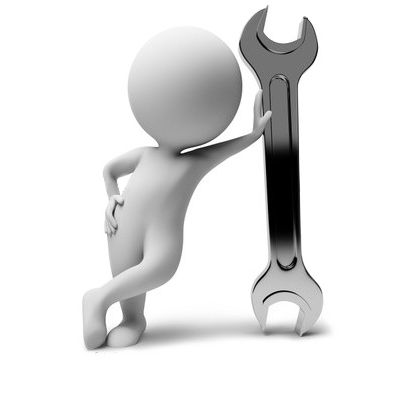 Задача вторая!
Провода – это очень серьезно!
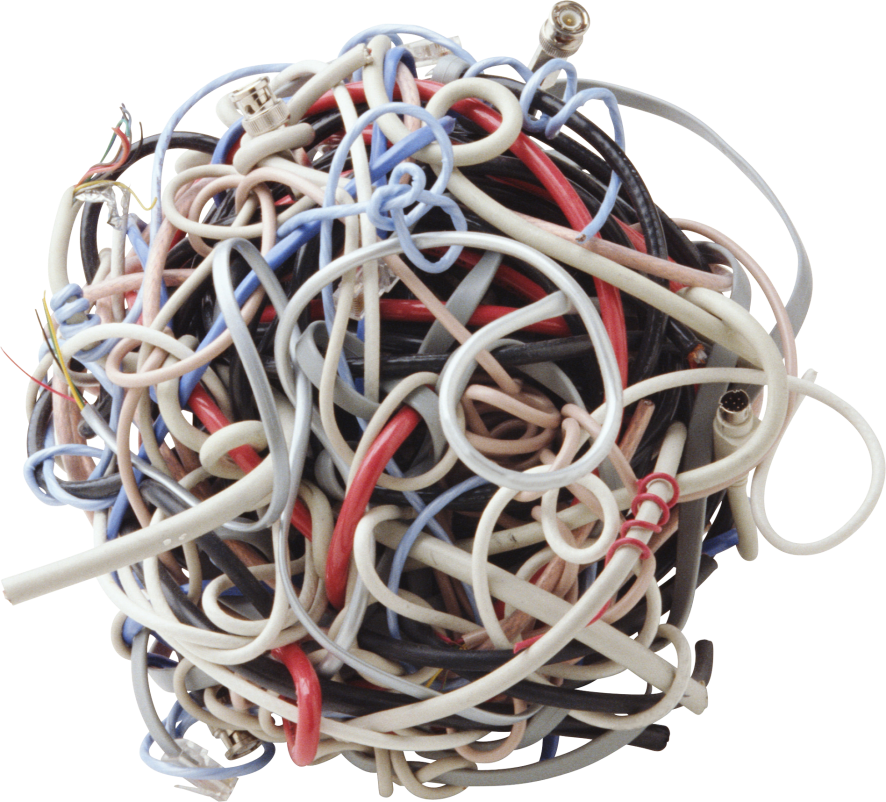 Задача третья!
А сколько мы знаем о компьютерах?
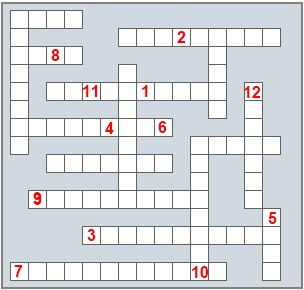 Задача четвертая!
Слова с ошибками
О
КАРОВА
Задача пятая и последняя
Зашифрованное письмо
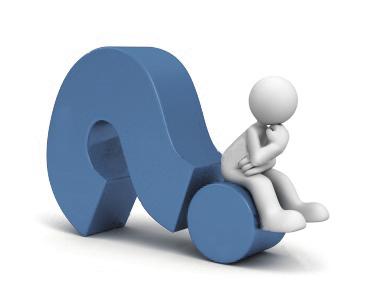 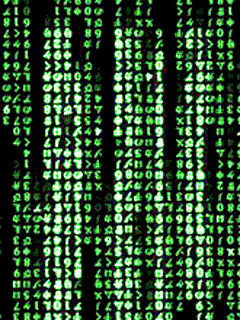 Поздравляю!
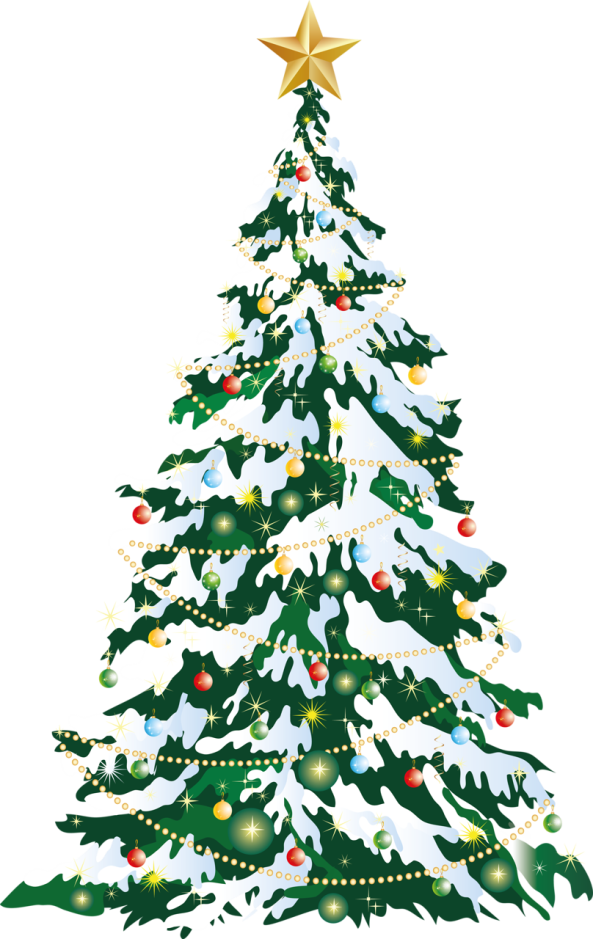 Источник шаблона: 

Ранько Елена Алексеевна 
учитель начальных классов  
МАОУ лицей №21
  г. Иваново

Сайт: http://elenaranko.ucoz.ru/